Lembaga Keuangan Mikro dan Usaha Kecil Menengah
Lembaga Keuangan Mikro (LKM)
Lembaga Keuangan mikro sebagai penyedia layanan keuangan untuk masyarakat berpendapatan rendah termasuk pedagang, pedagang kaki lima, petani kecil, penjual jasa (penata rambut, penarik becak), tukang dan produsen kecil
(Ledgerwood,1999)
Tujuan Lembaga Keuangan Mikro
Menciptakan lapangan pekerjaan
Mengurangi kemiskinan
Diversifikasi kegiatan
Pemberdayaan perempuan
Pemberdayaan kelompok
Pengembangan usaha
(Ledgerwood,1999)
Tujuan Lembaga Keuangan Mikro
Menciptakan kesempatan kerja dan pendapatan melalui penciptaan dan pengembangan usaha mikro
 Meningkatkan produktivitas dan pendapatan kelompok yang rentan (perempuan dan orang miskin)
Diversifikasi kegiatan untuk mengurangi risiko gagal panen
(Webster, Riopelle & Chidzello,1996)
Hal Penting…..
Pengaruh positip LKM terhadap kesejahteraan sosial ekonomi orang-orang miskin hanya akan dapat dipertahankan bila LKM memiliki kinerja keuangan dan jangkauan (outreach) yang baik
Ada 4 Syarat Utama agar LKM memiliki Sustanabilitas yang tinggi
3. LKM harus menawarkan suku bunga deposito yang cukup tinggi untuk menjamin agar tabungan sukarela meningkat secara signifikan

4. LKM harus efisien (biaya transaksi dan administrasi rendah) dalam mekanisme pemberian kredit dan melayani tabungan untuk menjaga agar suku bunga pinjaman tidak menjadi hambatan
LKM harus mempunyai suku bunga pinjaman positip yang cukup tinggi sehingga mampu menutup biaya keuangan yang tidak bersubsidi utk memenuhi nilai riil ekuitasnya.

LKM harus dapat mencapai tingkat pengembalian yang tinggi
Derajat Sustanabilitas ada 3 kategori
LKM yang pendapatannya berasal dari bunga dan fee tidak dapat menutup biaya operasional
Kategori Pertama:
LKM di kategori ini sangat bergantung pada subsidi pemerintah dalam bentuk dana atau pinjaman dengan bunga lunak.
Sebagian besar LKM di dunia termasuk dalam kategori pertama
Derajat Sustanabilitas ada 3 kategori
LKM yang pendapatannya dapat menutupi biaya operasional tetapi tidak dapat menutupi biaya komersial dari dana yang dapat dipinjamkan (loanable funds)
Kategori Kedua:
LKM di kategori pendapatan dan fee-nya dapat menutupi biaya non-finansial tapi masih bergantung pada subsidi dalam tingkat tertentu untuk biaya dari dana yang dipinjamkan
Derajat Sustanabilitas ada 3 kategori
LKM yang pendapatannya dapat menutupi baik  biaya finansial maupun biaya non-finansial yang dihitung berdasarkan nilai komersial
Kategori Ketiga:
LKM yang benar-benar sudah mandiri dan dapat menutupi semua biaya dan risiko serta mendatangkan keuntungan
Sustanabel harus terbangun secara sosial
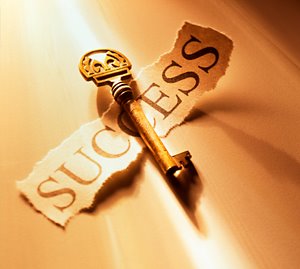 Agar LKM sustanabel……
Peluang hidup suatu organisasi secara signifikan akan semakin baik dengan jika tindakan organisasi itu sejalan dengan norma dan harapan sosial lingkungan institusionalnya
Pengaturan lingkungan sosial dan ekonominya harus dibuat untuk memenuhi kebutuhan tertentu
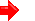 Organisasi ini menunjukkan kepatuhan terhadap ketentuan institusional mengenai tindakan yang benar dan memperoleh  berbagai imbalan yang diperkirakan membantu meningkatkan kemungkinan organisasi bertahan hidup
Sustanabilitas  suatu organisasi dipengaruhi oleh lingkungan institusionalnya baik institusi formal maupun non-formal
Industri Skala Kecil
Industri skala kecil adalah perusahaan yang memperkerjakan 5-9 orang pekerja
(BPS,1996)
Industri Mikro (Rumah Tangga)
Industri mikro atau rumah tangga mempekerjakan kurang dari 5 orang pekerja termasuk pekerja yang merupakan anggota keluarga dan tidak menerima upah
(BPS,1996)
LKM sebagai sumber modal 
terutama modal operasional
Industri Kecil 
dan 
Industri Rumah Tangga
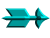 Arti Penting UMKM…….
Usaha skala mikro dan kecil berperan sebagai sumber utama lapangan kerja dan pendapatan di negara-negara berkembang
UMKM tidak begitu penting dalam kaitannya dengan nilai tambah total tetapi sangat penting untuk peningkatan lapangan kerja
Arti Penting UMKM…….
Keberadaan UMKM didasarkan pada alasan sosial ekonomi yang meliputi:
Perlunya mengembangkan basis yang luas wirausahawan kecil tapi dinamis
Perlu mengembangkan perusahaan kecil tapi lentur dalam merespon perubahan ekonomi dan perkembangan teknologi yang cepat
Perlu distribusi kegiatan ekonomi secara geografis untuk mengurangi konsentrasi industri di perkotaan
Usaha-usaha kecil dapat tumbuh menjadi besar dan pemilik usaha kecil dapat mengumpulkan modal yang bisa digunakan wirausahawan generasi berikutnya untuk memulai bisnsi yang lebih besar
Usaha kecil dapat berfungsi sebagai tempat persemaian (seedbed) industrialisasi melalui 2 mekanisme yaitu peningkatan usaha kecil dan tabungan wirausahawan mikro
(Grosh & )Somoloke,1996
Ada 3 Pendekatan untuk Mengembangkan UMKM
2. Kebijakan makro dapat membentuk faktor penunjang reformasi keuangan dan perbaikan kebijakan struktur tarif dan nilai tukar mata uang asing
Pendekatan kebijakan ditingkat perusahaan dapat membentuk faktor penunjang
peningkatan akses permodalan, pengadaan pelatihan bisnis untuk kewirausahaan dan perbaikan fasilitas (pengadaan kawasan industri yang difungsikan sebagai inkubator
Kredit dg bunga rendah, bea masuk untuk barang modal dan bahan baku
Ada 3 Pendekatan untuk Mengembangkan UMKM
3. Pendekatan melalui kerangka hukum/institusional/birokrasi supaya tersedia lingkungan yang mendukung bagi UMKM
Perubahan pada sistem kepemilikan tanah, perbaikan pada sistem perijinan dan pengaturan lembaga-lembaga keuangan termasuk pembuatan penjaminan simpanan, dan pemeriksaan bak
(Grosh & )Somoloke,1996
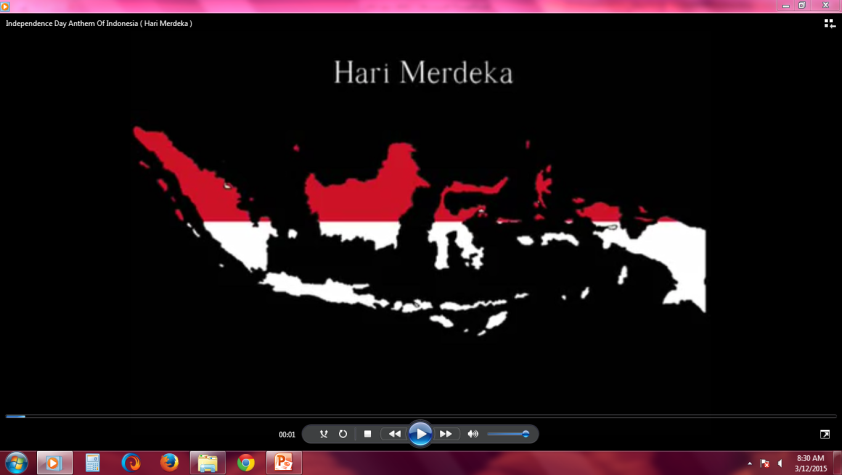 UMKM Indonesia
UMKM yang secara geografis terkluster telah menjadi tempat persemaian untuk berkembangnya industri
Di beberapa daerah kebijakan kluster telah menunjukkan keberhasilan yaitu antara lain dalam berkurangnya kemiskinan dan berkembangnya industri
Pembuatan kluster yang telah berhasil diantaranya
 kluster genting, peleburan logam dan tenun tekstil di Jawa Tengah
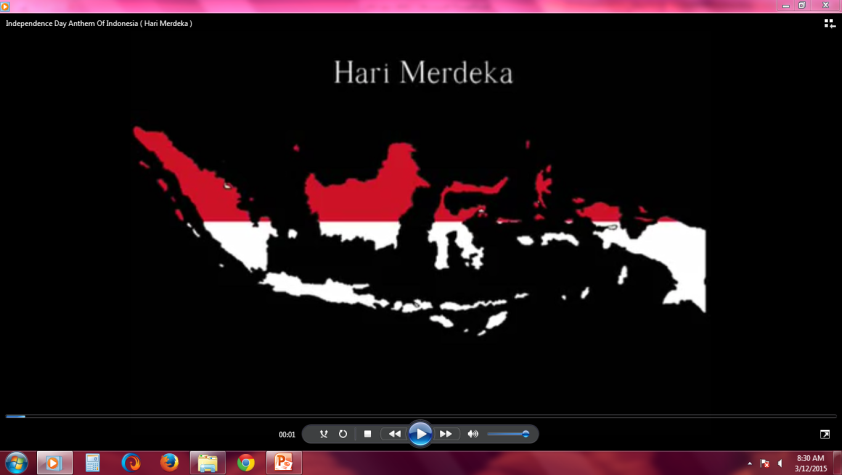 UMKM Indonesia
Dinilai dari kapasitas masing-masing usaha, UMK perdesaan memiliki sedikit kekuatan tapi melalui jejaring (networks) perdagangan dan kluster-kluster berbagai masalah pemasaran dan teknologi akan dapat diselesaikan
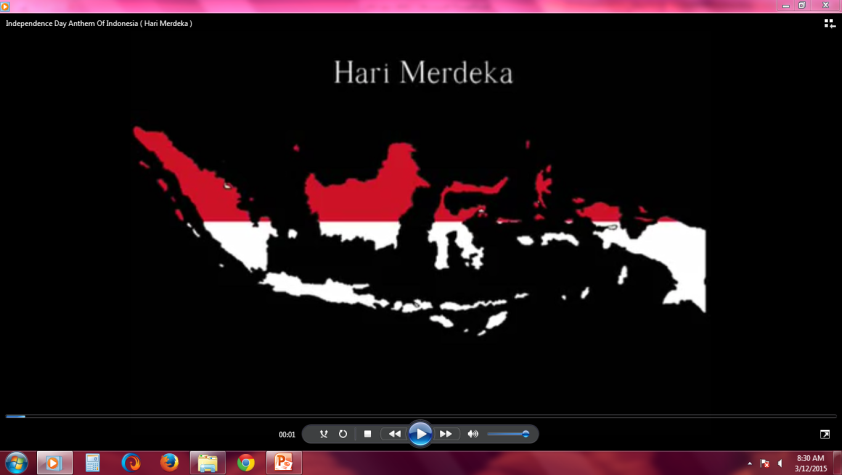 UMKM Indonesia
Dengan produksi bersama akan mengurangi biaya transaksi pembelian faktor-faktor produksi dan pemasaran barang produksi
Pembuatan kluster mempermudah alur informasi, pembagian pesanan, pekerjaan dan sub-kontrak
Pada kluster yang lebih maju, peranan aspek teknologi menjadi penting karena peralatan yang mahal dan keahlian khusus dimanfaatkan bersama
Hambatan utama bagi pertumbuhan dan pengembangan UMKM karena lembaga-lembaga keuangan formal atau komersial ragu untuk mengucurkan pinjaman kepada UMKM
Lembaga Keuangan Mikro
Ada 3 alasan lembaga keuangan ragu memberikan pinjaman dana kepada UMKM
1. Jaminan yang diberikan pengusaha kecil tidak layak. Hal ini terjadi karena produksi pengusaha kecil seringkali berisiko dan tidak stabil sehingga dapat berakibat pada kegagalan pelunasan
2. Pengendalian tingkat bunga dan peminjaman
Ada 3 alasan lembaga keuangan ragu memberikan pinjaman dana kepada UMKM
Informasi tentang reputasi dan pengalaman kerja UMKM yang akan mengajukan pinjaman biasanya terbatas sehingga akan menambah biaya pemrosesan pinjaman
3. Insentif yang diterima oleh lembaga keuangan untuk meminjamkan uang kepada UMKM tidak besar
Ada 2 Pendekatan untuk membantu wirausahawan skala kecil berkembang
Pendekatan Institusionalis
Pendekatan Kesejahteraan
Ada 2 Pendekatan untuk membantu wirausahawan skala kecil berkembang
Pendekatan Institusionalis
Pendekatan ini mengutamakan penciptaan lembaga keuangan untuk melayani klien-klien yang tidak terlayani maupun yang tidak dilayani dengan baik oleh sistem keuangan formal (bank komersial)
Fokus utama pendekatan institusional adalah lembaga dan keberhasilan institusional yang diukur dengan kemajuan lembaga dalam mencapai kemandirian finansial
Tujuan pendekatan ini adalah untuk mencapai kemandirian finansial, jangkauan yang luas dan mendalam dan pengaruh klien yang positip
Pendekatan Institusionalis yang paling terkenal: 
Bank Rakyat Indonesia (BRI)
Ada 2 Pendekatan untuk membantu wirausahawan skala kecil berkembang
Pendekatan Kesejahteraan
(Welfarist)
Pendekatan ini menekankan pada pengurangan kemiskinan secara langsung melalui pemberian pinjaman yang diberikan bersamaan dengan pelatihan ketrampilan.
Kebanyakan LKM di Indonesia menerapkan pendekatan institusional atau bertujuan untuk mendukung penguatan finansial
Contoh LKM yang bagus:
BRI Unit Desa
Bank Perkreditan Rakyat
Lembaga Non-keuangan: 
Lembaga Perkreditan Desa di Bali
Badan Kredit Kecamatan di Jawa Tengah
Badan Kredit Desa di Jawa dan Madura